Unit 15:
AT THE DINING TABLE
LESSON 2.2
WARM UP
REVIEW
01
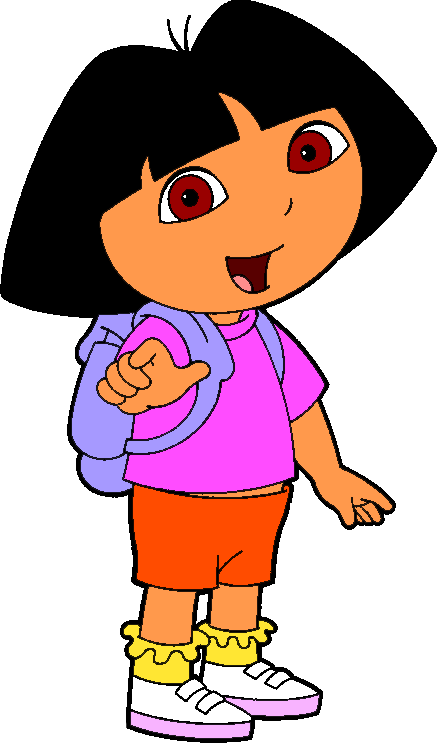 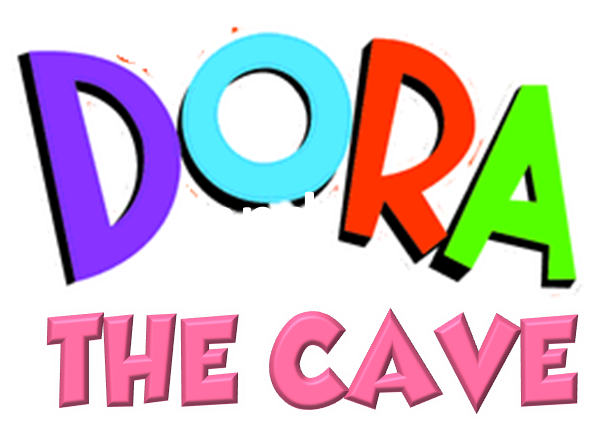 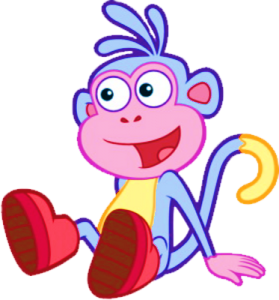 NEXT
What would you like to eat?
I'd like some.....,please.
We did it!
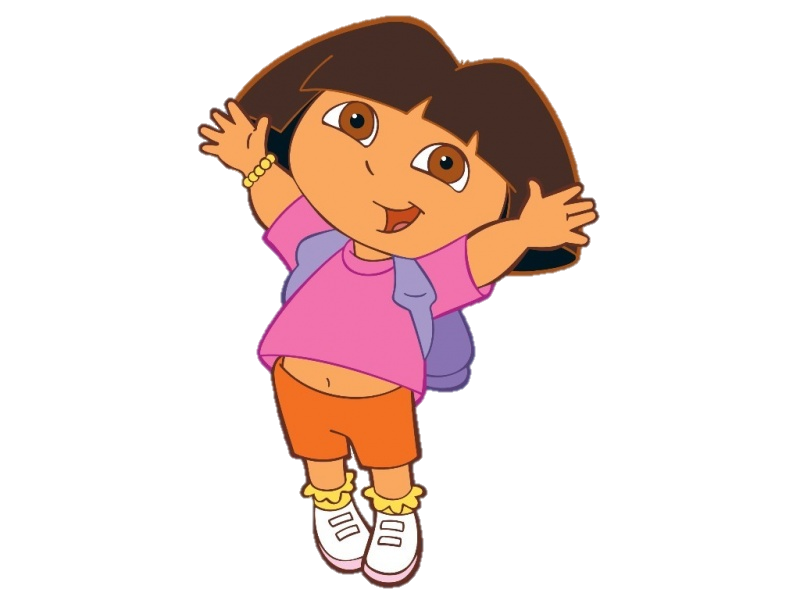 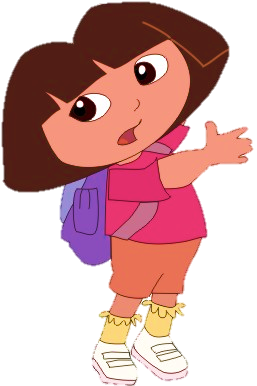 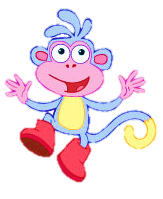 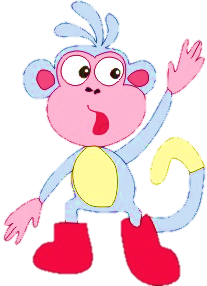 egg
milk
chicken
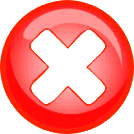 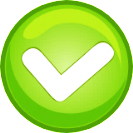 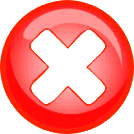 NEXT
What would you like to eat?
We did it!
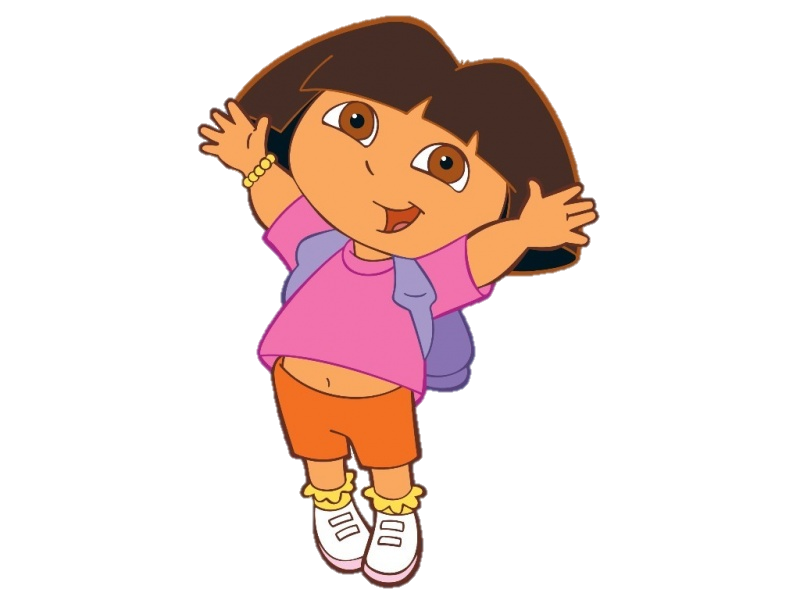 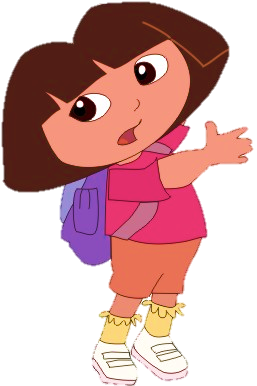 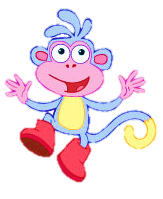 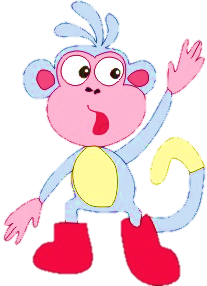 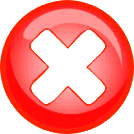 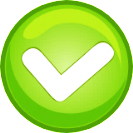 I'd like some egg.
I'd like some water
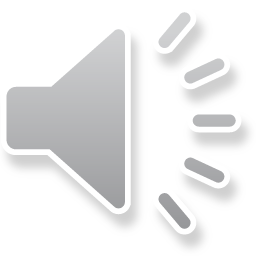 NEXT
We did it!
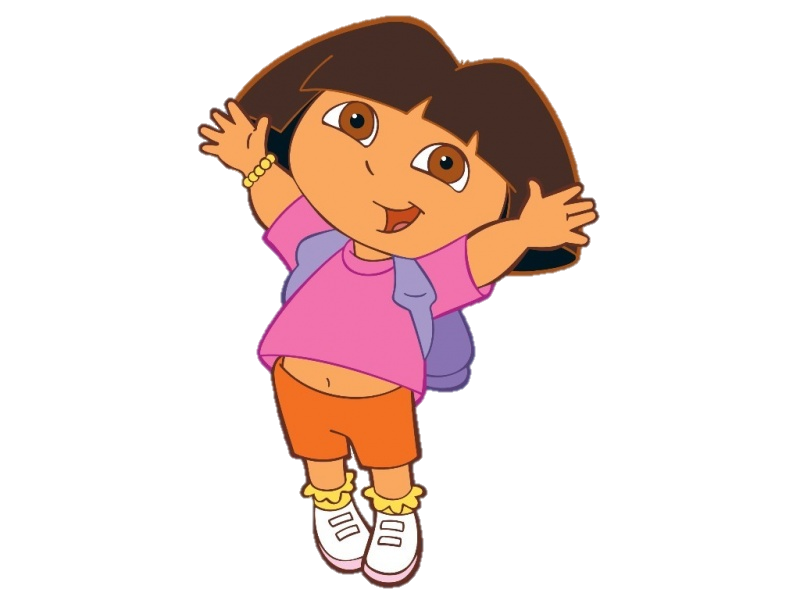 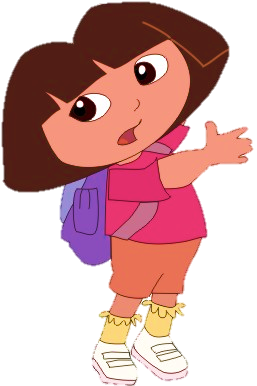 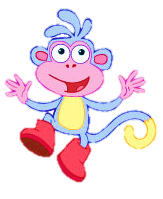 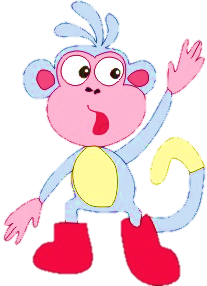 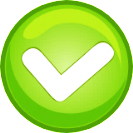 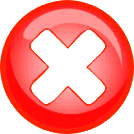 I'd like some meat, please.
I'd like some bread,please.
NEXT
I'd like some.....
We did it!
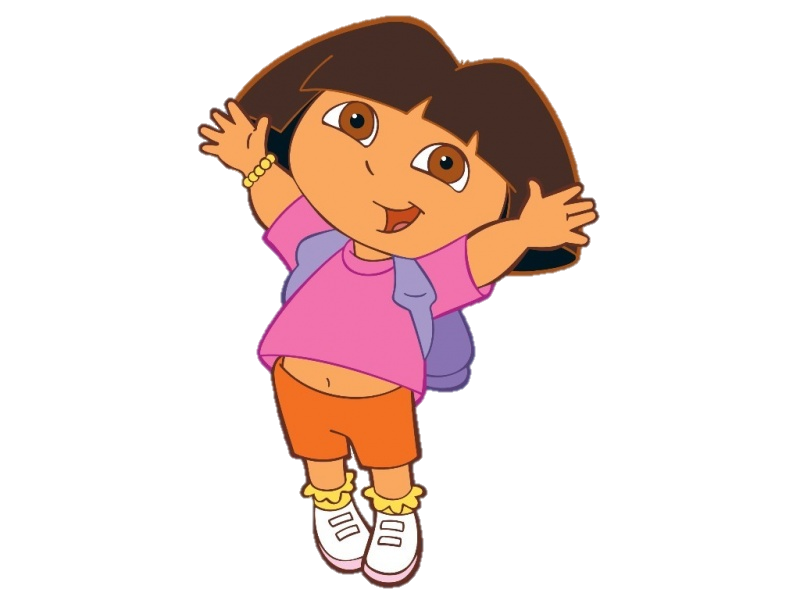 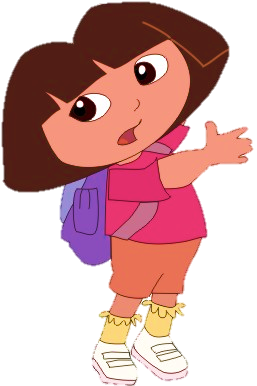 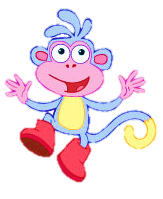 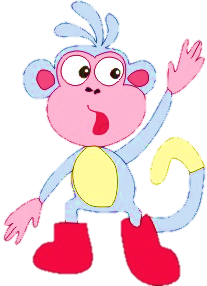 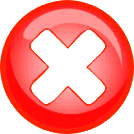 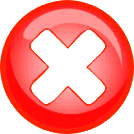 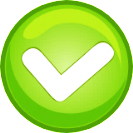 juice
milk
water
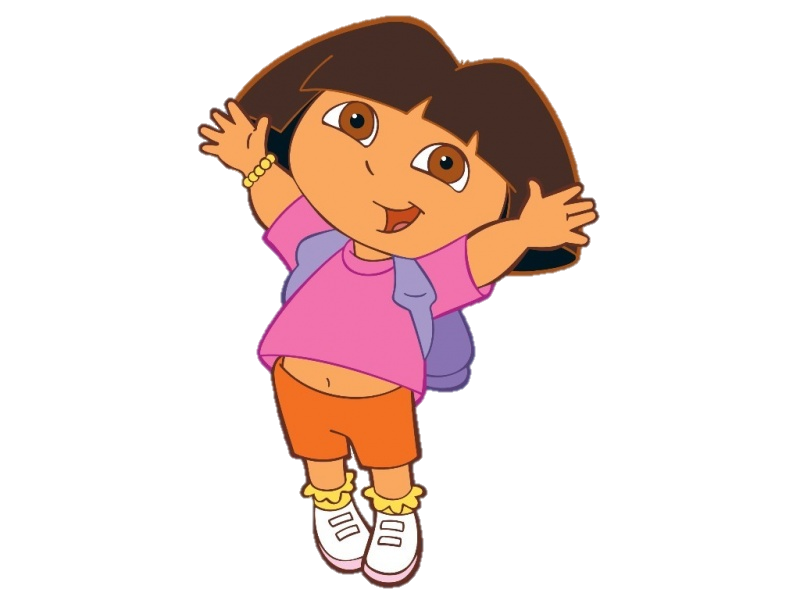 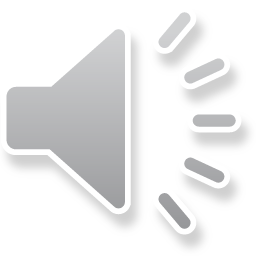 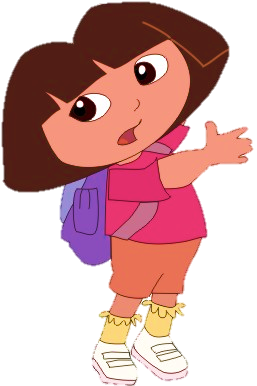 NEXT
We did it!
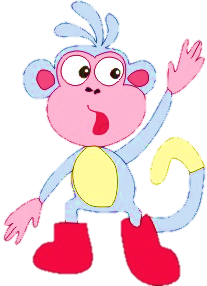 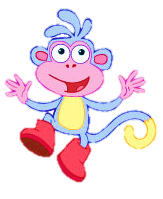 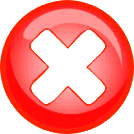 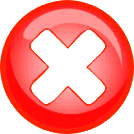 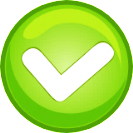 NEXT
Reorder
would/you/ to/What/ drink?/like
We did it!
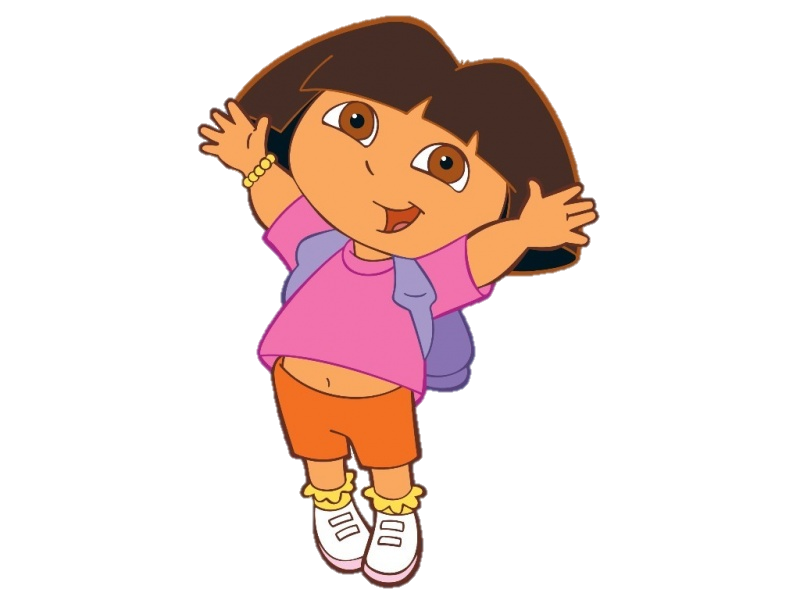 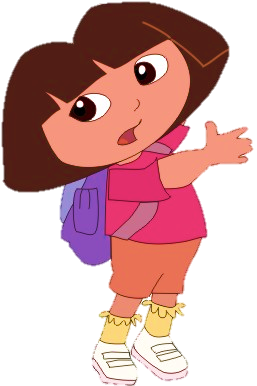 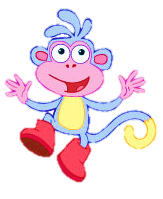 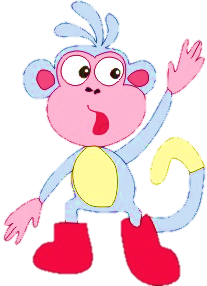 What would you like to drink?
Would you like to drink what?
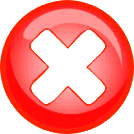 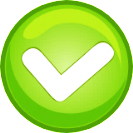 NEXT
like/please/ I'd/egg./some
We did it!
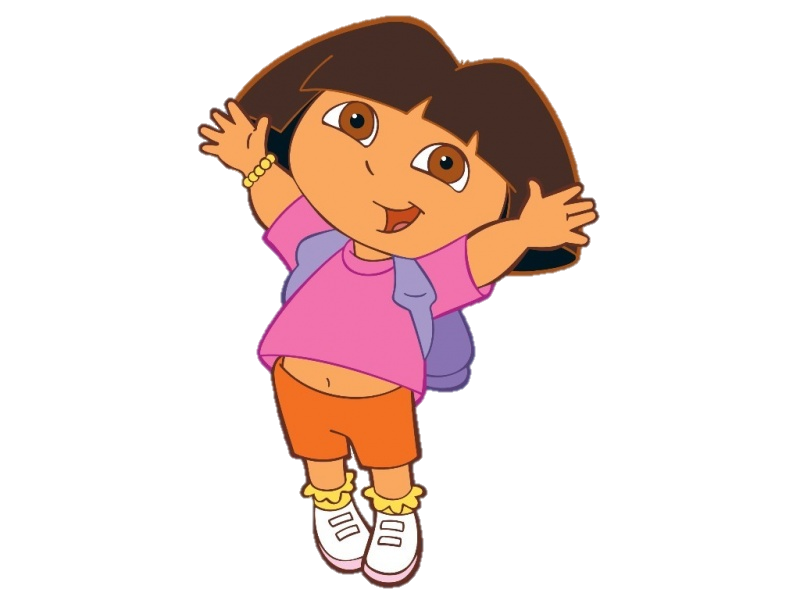 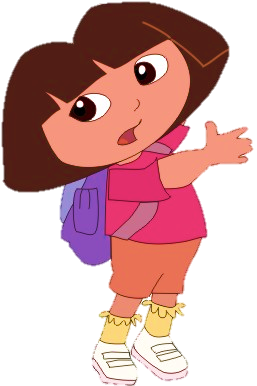 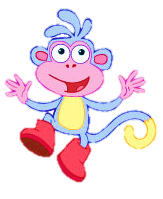 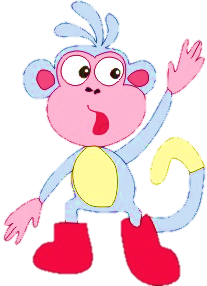 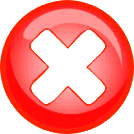 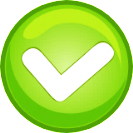 I'd like some egg, please.
I'd like please some egg.
NEXT
I'd like some bread.
We did it!
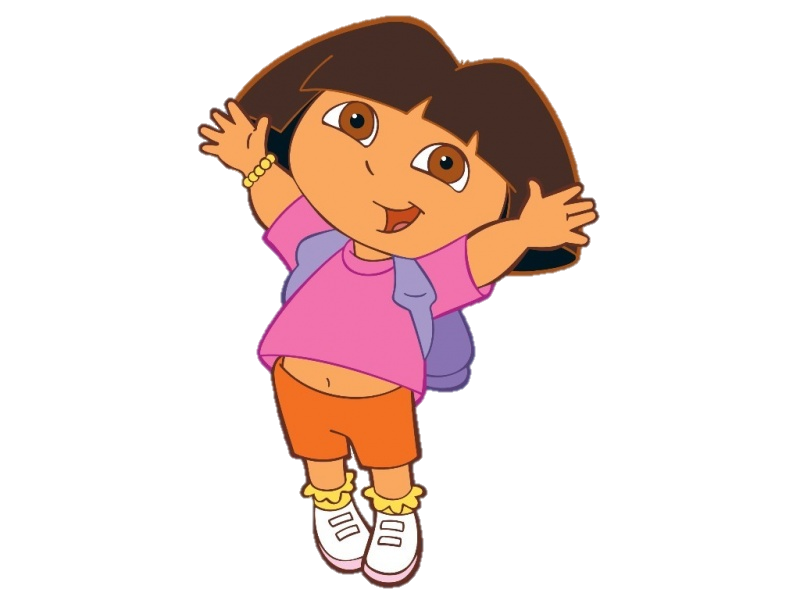 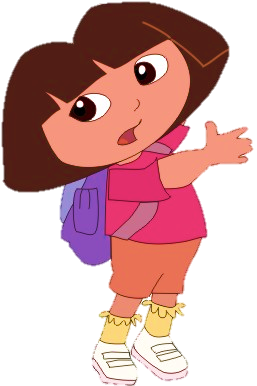 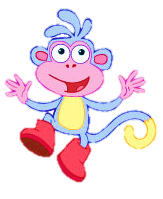 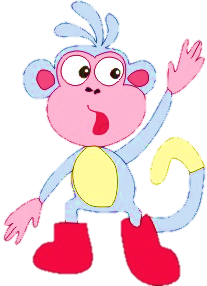 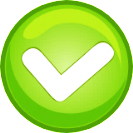 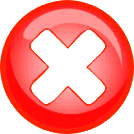 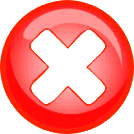 NEXT
I'd= ?
We did it!
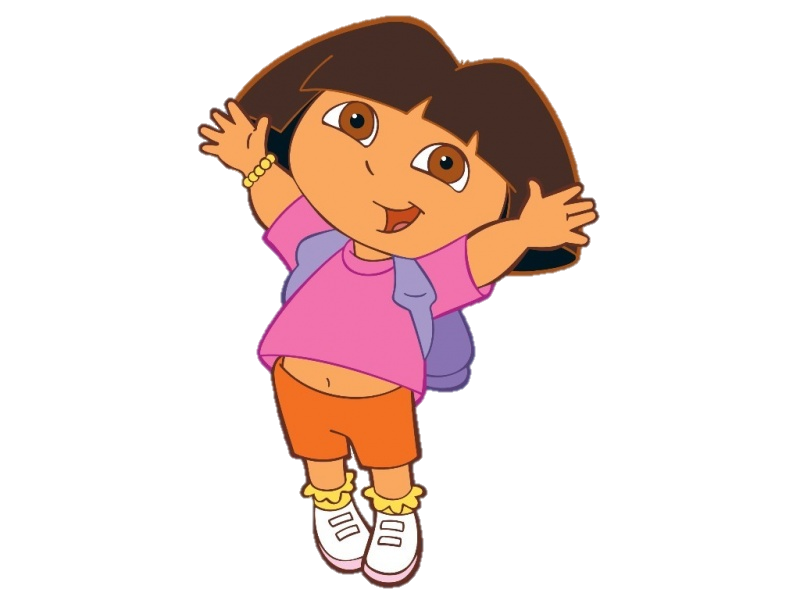 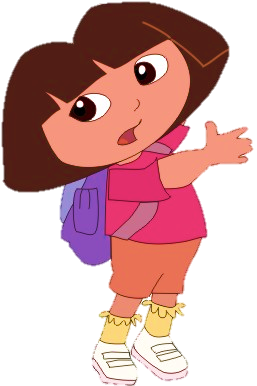 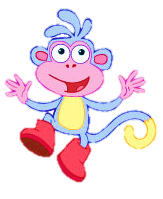 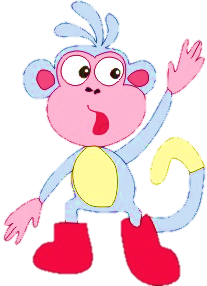 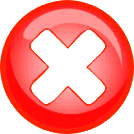 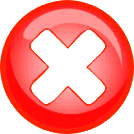 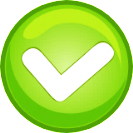 I like
I want
I would
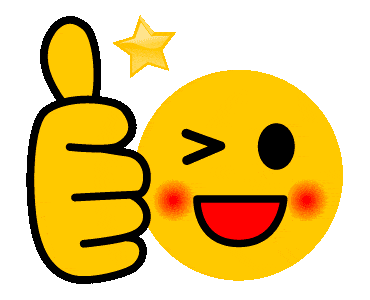 LISTEN & READ
02
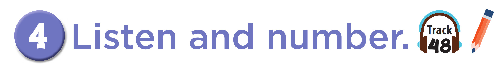 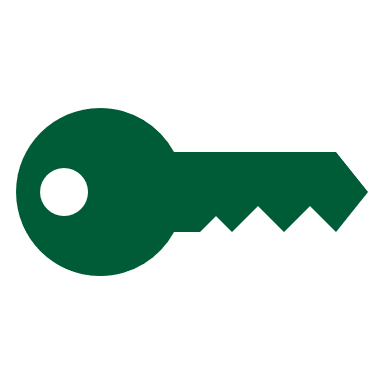 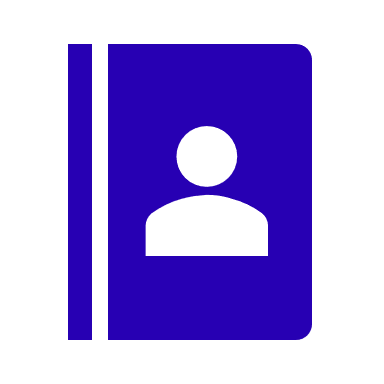 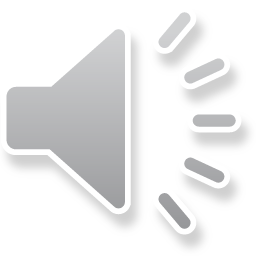 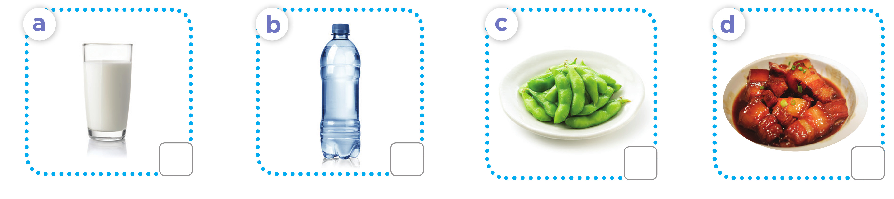 3
1
2
4
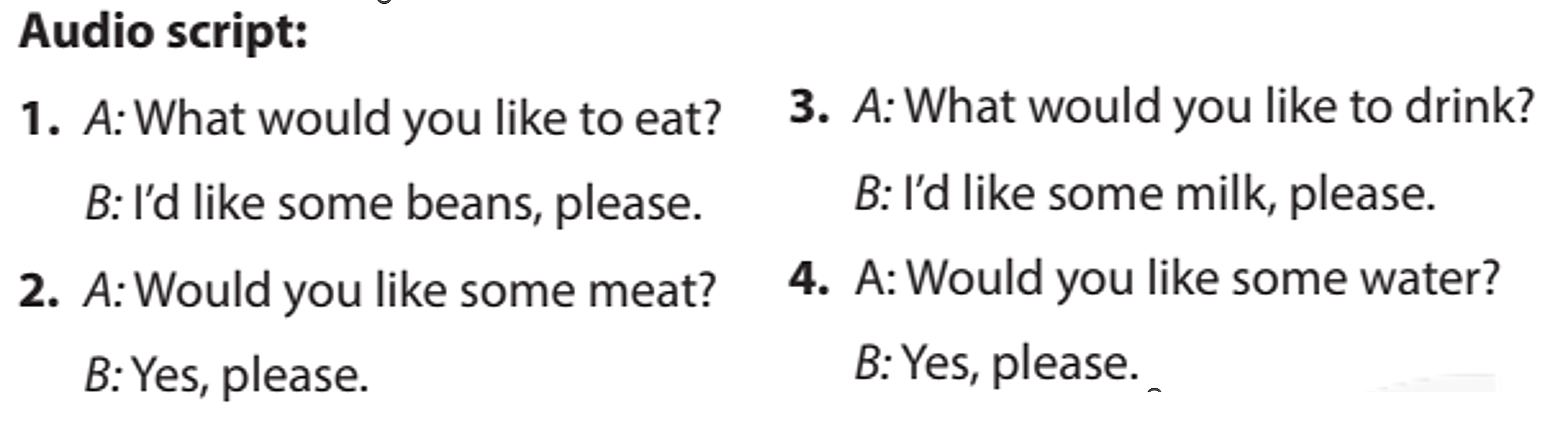 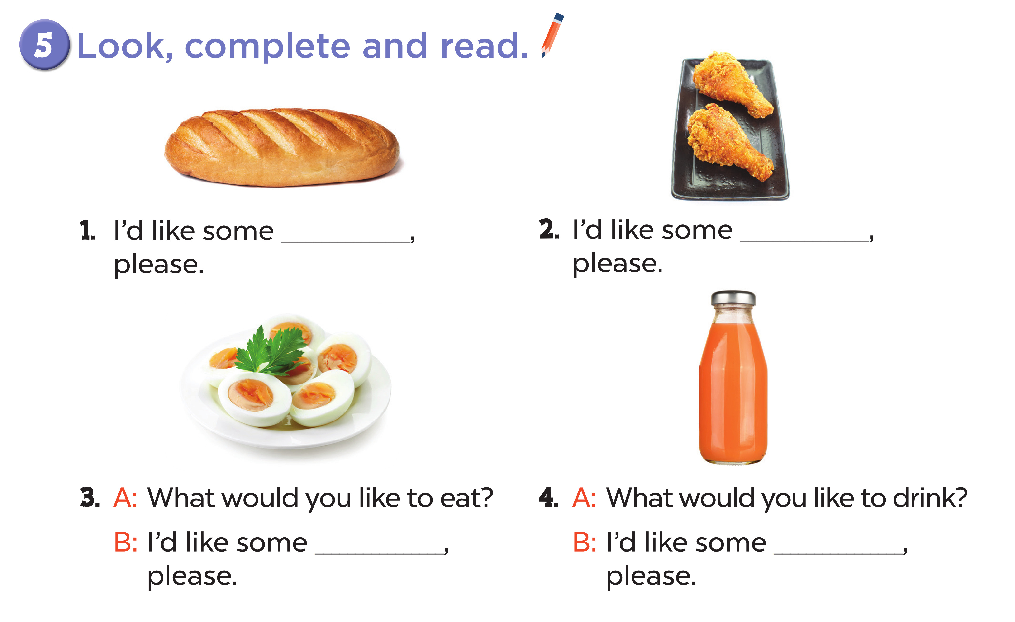 chicken
bread
egg
juice
ACTIVITY
03
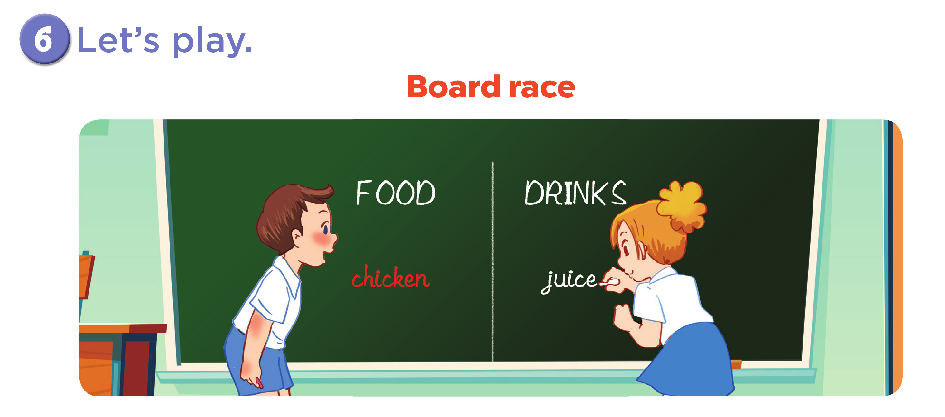 BYE BYE!!!